Table 2 Associations between clinical factors and immune activation
J Infect Dis, Volume 191, Issue 5, 1 March 2005, Pages 694–701, https://doi.org/10.1086/427516
The content of this slide may be subject to copyright: please see the slide notes for details.
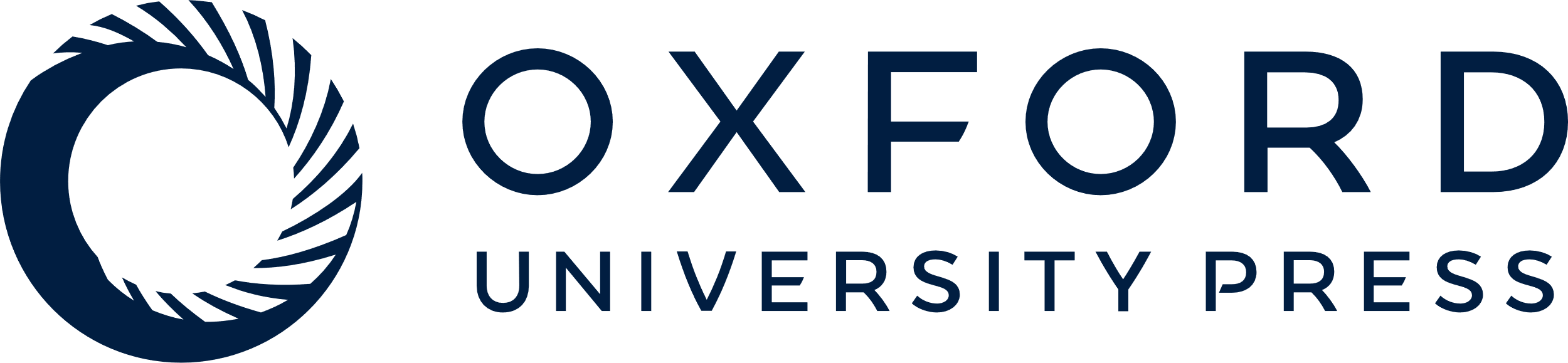 [Speaker Notes: Table 2 Associations between clinical factors and immune activation


Unless provided in the caption above, the following copyright applies to the content of this slide: © 2005 by the Infectious Diseases Society of America]